CR-GR-HSE-412 Stakeholder and Local Impact Assessment
M&S : which differences between CR-GR-HSE-412 and CR-MS-DD-001?
REQUIREMENT OVERVIEW
Requirement 3.1.1 : Roles and Responsibilities
Societal management governance is formalized and the necessary organizational means and resources are assigned to: 
Design, deploy, coordinate and report on societal actions;
Ensure an interface with the Group HSE direction.

 No change
Requirement 3.2.1 : Context and Societal Risk Assessment
The societal risk assessment within the local context in terms of the entity’s or affiliate’s exposure and the impacts of its activities on stakeholders is carried out and reviewed at minimum every five years. It takes into account:
The sensitivity of the human, social, economic and cultural environment;
The societal impacts (including human rights) related to the operations and the presence of the entity or affiliate. 

This rule summarises all the methodological steps of SRM+ via the requirements, however the SRM+ as a tool is not specifically mentioned in this rule.
REQUIREMENT OVERVIEW
Requirement 3.3.1 : Dialogue with Stakeholders
Stakeholders are identified, mapped and prioritized according to the level of their expectations and their potential influence.
A structured dialogue process is initiated and maintained with the stakeholders, and includes the following 3 steps:
Information about the negative impacts and the benefits generated by current or planned activities of the entity or affiliate and about the actions taken to avoid, reduce or mitigate the impacts;
Consultation to listen to stakeholder’s opinions, concerns, perceptions and expectations;
Feedback to the stakeholders on the actions taken. 

No change
REQUIREMENT OVERVIEW
Requirement 3.4.1 : Local Societal Strategy
A local societal strategy (integrated into the operations) is defined along with short and long-term objectives. It takes into account:
Regulatory and contractual frameworks as well as applicable standards;
Stakeholder concerns and expectations regarding social, economic and environmental matters;
The societal assessment in terms of risks and impacts;
The Group's voluntary commitments regarding civil society. 

This new rule clearly defines the components of the local strategy.
REQUIREMENT OVERVIEW
Requirement 3.5.1 : Societal Action Plan
A societal action plan is formalized to implement the strategy giving priority to cooperation, partnerships and skills development. The plan is structured around 3 levers:
Constructive dialogue and stakeholder engagement;
Mitigation of negative societal impacts related to entity or affiliate activities;
The contribution to local human, social, economic and cultural development, in line with the priority themes and axes of the Total Foundation. 

Changes:
The structure of the action plan is specified through application of the 3 levers. 
The priorities were previously defined in the policy POL-GR-SBS-001 and are now replaced by the 4 new priority themes of the Total Foundation.
REQUIREMENT OVERVIEW
Requirement 3.6.1 : Grievance Management
A process is put in place to manage stakeholder grievances related to entity or affiliate activities (apart from commercial claims) and those of its contractors. This consists of:
Receiving and registering grievances;
Acknowledgement of grievances received and informing stakeholders about the follow-up actions; 
Following internal analysis, as necessary, proposing settlement of grievances in collaboration with the stakeholders;
Monitoring and ensuring the traceability of the entire process and analyzing the process to identify improvements to be put in place.
Clarification: this requirement was in the CR-MS-DD-001 but not in the Group Directive.
Requirement 3.7.1 : Reporting and Performance Review
Societal reporting is carried out at least once a year and allows measurement of:
The progress of the societal action plan;
The performance of the societal approach based on key performance indicators (KPIs);
The contribution to the Group's voluntary commitments regarding civil society.
Based on this reporting, a review of the societal performance is conducted at least once a year to assess and adapt the strategy. 
No change
Where to find additional information or documentation?
Publication on WAT: http://wat.corp.local/sites/s215/en-US/Pages/Règles%20HSE/CR%20412/Nouvelle-règle-HSE--Gestion-des-parties-prenantes-et-impacts-locaux.aspx


HSE toolbox: https://www.toolbox-hse.total.com/en/one-maestro


REFLEX: group referential documents : https://reflex.sinequa.corp.local/


M&S Branch referential : http://crescendo4all.rm.corp.local/sites/Ref_MS/Pages/Home.aspx
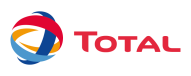 7
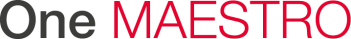